Body Systems Infection from Salmonella enteriditis
Danielle Sidsworth
Signs, objective characteristics detected by healthcare professional, and symptoms, characteristics experienced by the patient, of Salmonella enteriditis infection seen and experienced in Johnny.
Key History
Body System
Gastrointestinal (GI) tract affected by Salmonella enteriditis
 System functions to ingest, digest, absorb, and excrete foods
 Small intestine
Contains dietary enzymes, epithelium, and villi to aid in nutrient absorption
 Large intestine
Absorbs water and excretes undigested food
 System contains host microflora, bacterial count increases further down the tract
Large intestine contains the largest bacterial count
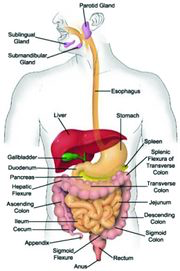 Normal Function of GI Tract
Non-specific host defenses against pathogens
Gastric acidity of the stomach is lethal to some bacteria, including Salmonella
Normal intestinal anaerobic microflora release short-chain fatty acids that are toxic to Salmonella
Peristalsis can clear the microorganisms from the GI tract
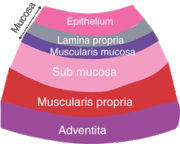 Specific host defenses (immune responses)
 Layers of mucosa lining GI tract play a role in defense
 Upper layer contains resident T cells, as well as endocrine and exocrine glands that aid in food digestion
 Lamina propria contains T cells, B cells, dendritic cells, macrophages, eosinophils, mast cells
 Spread of Salmonella beyond the intestinal epithelium is restricted by reticuloendothelial system
 Innate and adaptive immunity present in mucosa layers
Disrupted Function of GI Tract
Salmonella bacteria colonize small and large intestine, mainly between the distal ileum and proximal colon
 Salmonella enteriditis penetrate through and invade the intestinal epithelium via degeneration of the microvilli and binding to the cell surface receptors
 Invasion into epithelium triggers host inflammatory response
Neutrophils infiltrate site of infection
 Process of destroying Salmonella releases lipopolysaccharide, a potent endotoxin, from cell envelope of bacteria
Epithelial cells damaged, intestinal water reabsorption disrupted
 Inflammatory response increases intestinal secretion through activation of mucosal adenylate cyclase, increasing cAMP
Linking Disruption to Symptoms
Treatments
Primary treatment recommended by doctor
Maintain proper hydration and electrolyte balance and lots of rest
 Excessive diarrhea results in high water loss and electrolytes
 Young, healthy individuals like Johnny have a strong immune system that should flush bacteria out within 4-7 days
 Diarrhea and fluid, including excess water from damaged epithelial cells and neutrophil, lymphocyte, and macrophage infiltration help flush system
Prescription Treatments
If condition is severe, or if Johnny is at risk of developing bacteremia, antibiotics may be prescribed
 Antibiotics may however,
Reduce patient’s normal GI flora
Result in decreased competition for Salmonella leading to opportunities for invasive bacterium to colonize
 Common antibiotics prescribed for Salmonella enteriditis infection include
Ampicillin
Ciprofloxacin
Chloramphenicol
Trimethoprim-sulfamethoxazole
Ampicillin
Inhibits bacterial ability to build and maintain cell wall
 Transpeptidase catalyzes the crosslinking of peptidoglycan units to form a protective cell wall
Recognizes subunits D-Ala D-Ala terminus motif
 Ampicillin irreversibly binds to transpeptidase by mimicking this key structural motif, preventing additional peptidoglycan units from being added
 Bacteria cells lyse as cell wall has been compromised
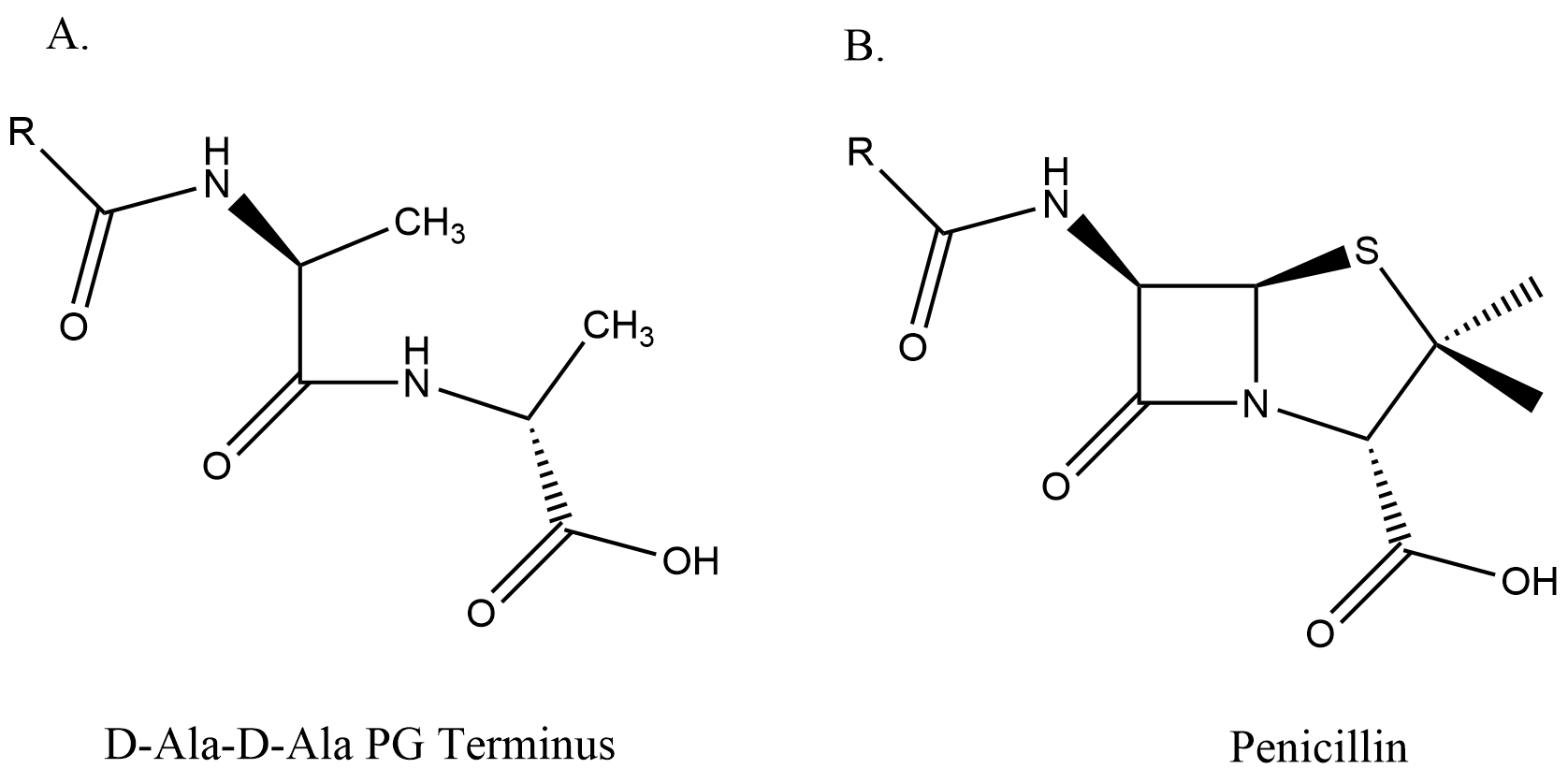 Ciprofloxacin
DNA gyrase inhibitor
 DNA gyrase has 2 subunits, A and B
A nicks and ligates DNA strands
B maintains replicative tension of DNA strands by supercoiling
 Ciprofloxacin acts on A subunits, disables enzyme’s ability to ligate broken DNA strands back together
 Cell death results from inhibition of DNA replication
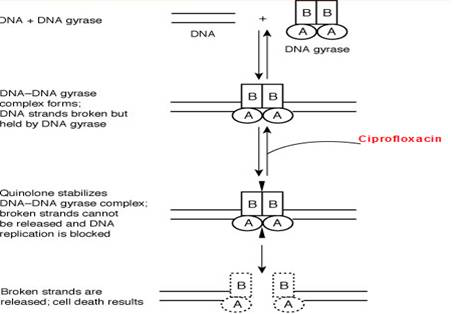 Chloramphenicol
Inhibits bacterial protein synthesis by blocking 23S rRNA of 50S subunit of the bacterial ribosome
 Ability of peptidyl transferase is blocked as chloramphenicol cleaves 23S rRNA at A site
 Amino acids cannot be added to growing polypeptide chain, thus terminating elongation
 Chloramphenicol is primarily bacteriostatic and will not kill the bacteria
Trimethoprim-sulfamethoxazole
Inhibits synthesis of tetrahydrofolic acid, the metabolically active form of folic acid in bacteria
Precursor in thymidine synthesis
 The two parts work together to inhibit the synthesis pathway at different steps
 Trimethoprim competitively inhibits dihydrofolate reductase
 Sulfamethoxazole inhibits synthesis of precursor dihydrofolic acid
 Lack of tetrahydrofolic acid inhibits thymidine synthesis
Essential in DNA synthesis
 Bacterial cells die because of lack of DNA replication